Голодомор 30-х років
“Свіча пам‘яті”
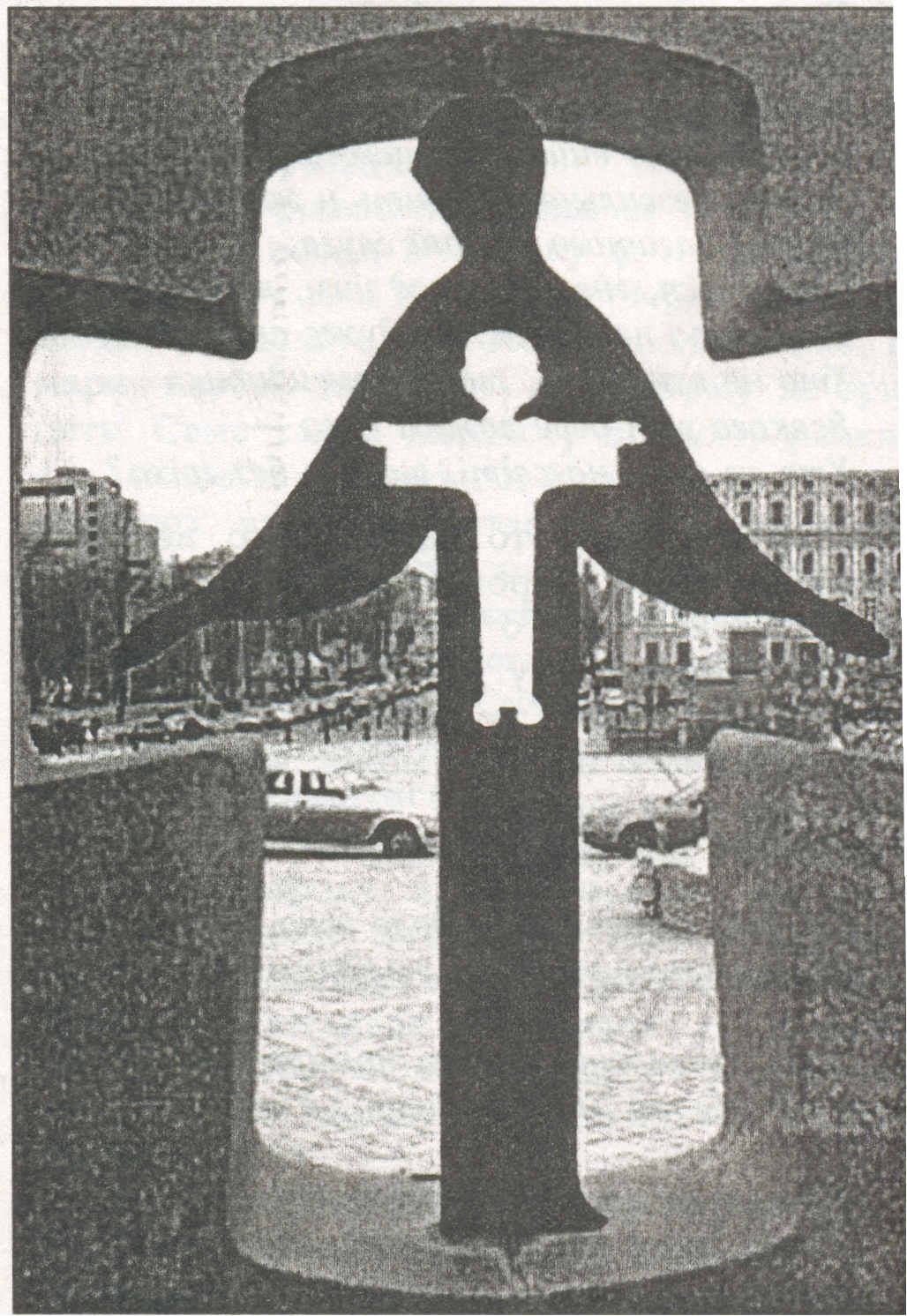 Ні труни, ні хрестів,
І ні тризни.
Прямо в яму
Навіки віків.
Чорна сповідь моєї Вітчизни,
І її затамований гнів.
Голод - трагічна сторінка 
людської пам'яті
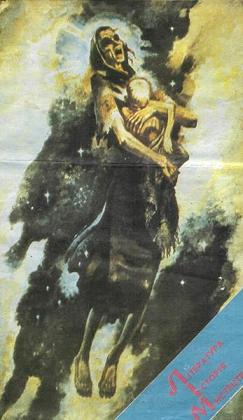 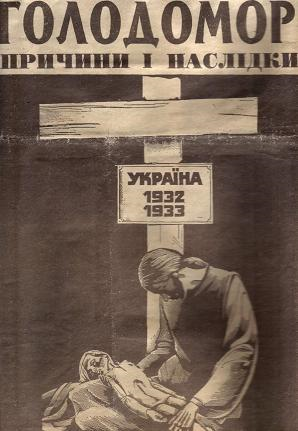 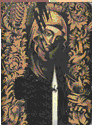 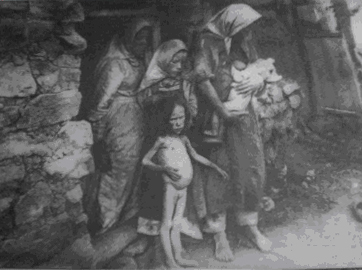 Осінь 1922 року. Голод відступив.Україна не вмерла... Будувалась,                           квітла, зеленіла, розквітала І міцніла...                           Знову чорна хмара наступила.                           Сонце людям затулила.                           І почалась друга епопея голоду.
Голодомор 1932-1933 років – свідчить про цілеспрямований геноцид проти українського народу, один з найважливіших підсумків сталінської
колективізації, свідомо організований більшовицьким тоталітарним режимом, щоб учинити масове винищення кращих сил українського народу.
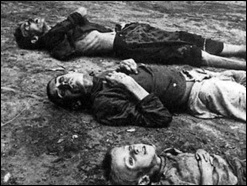 Пухнучи з голоду, люди намагаються дістати в полі хоч трохи хліба, щоб врятуватися від голодної смерті.
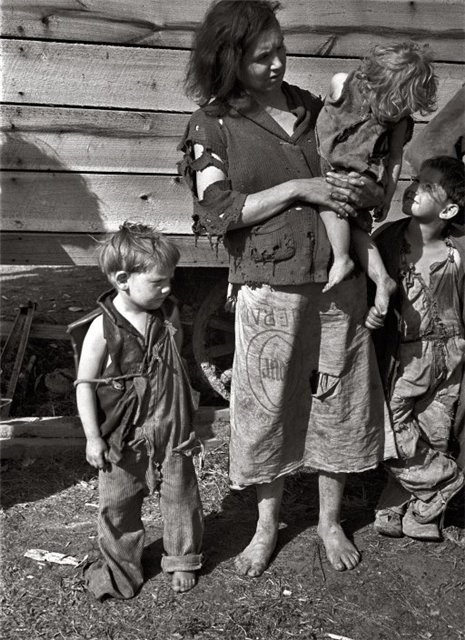 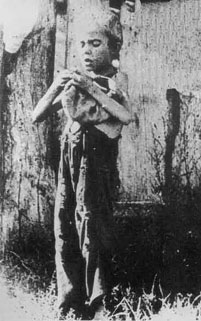 ПРИЧИНИ ГОЛОДОМОРУ
Факти про голодомор:
Голодомор в Україні продовжувавсь понад 17 місяців померло від 4 до 7 млн. чоловік;
Весною 1933 р. від голоду помирало щохвилини 17 людей, 1000 – щогодини, і майже 25 тис. щодня;
Голод 1932 – 1933 рр. був штучним, оскільки цього року в Україні був поганий урожай і влада СССР різко збільшила плани заготовки хліба. За невиконання плану забирали продукти.
Середня тривалість життя 1933 р. була у чоловіків – 7,3 роки, у жінок – 10,9 роки;
 23 січня 1933 року українським християнам було заборонено залишати місце проживання;
Кладовище у Харкові. Замерзлі трупи українських селян померлих з голоду
Хлопець тяжко хворий від голоду (повіт Гуляй Поле).
Їдальня для голодуючих дітей (місто Катеринослав).
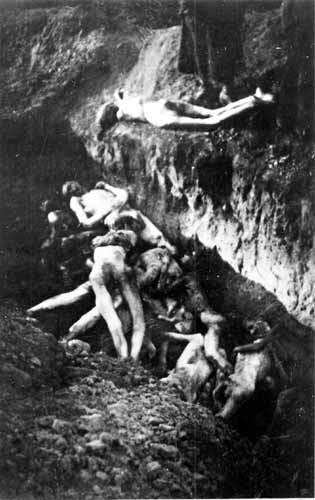 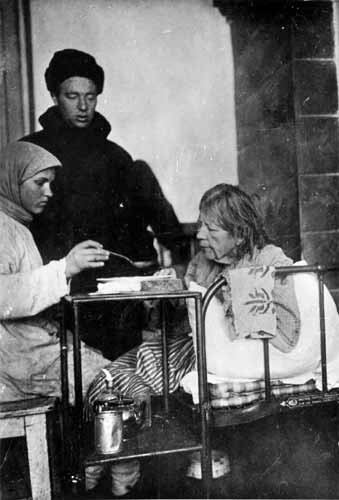 Похорон в Херсоні
Учителька села Березівки, з 35 річним стажем служби, у сільській лікарні, хвора на набряки викликані голодом (повіт Гуляй Поле).
Трупи дітей, померлих від голоду, зложені в морґу
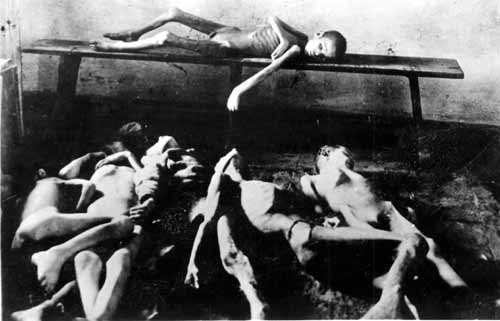 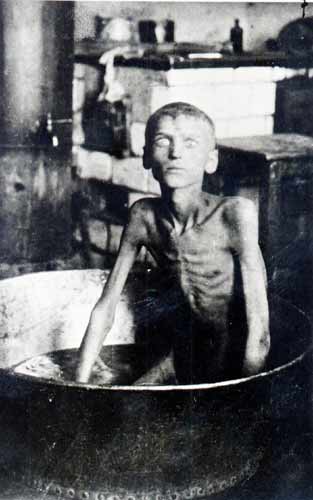 Хлопець села Благовіщенка Іларіон
Нищенко, що через голод убив свого
3-літнього брата і з'їв його.
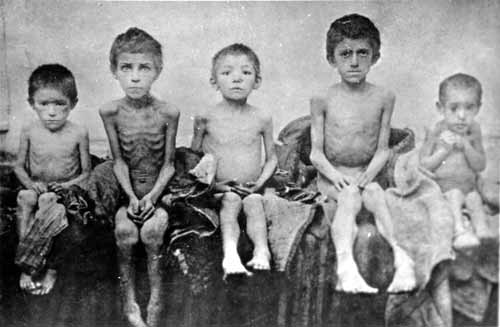 Діти опухлі від голоду (Бердянськ).
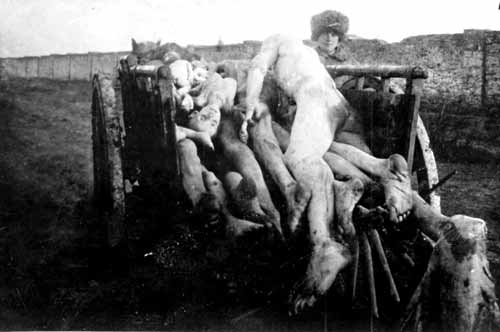 Перевіз на цвинтар трупів
померлих від голоду.
Трупи були позбирані на
вулицях міста Херсону.
«Люди, бережіть Україну!
Господом Богом заклинаю Вас,
Не віддайтеся знову у раби за шматок хліба!
Покаяння всім живим і душам спочилим
За вільну й невільну провину».
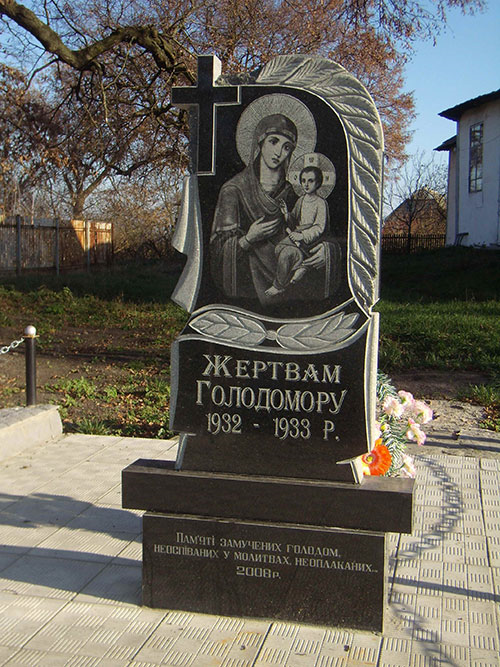 Вічна пам’ять жертвам голодомору